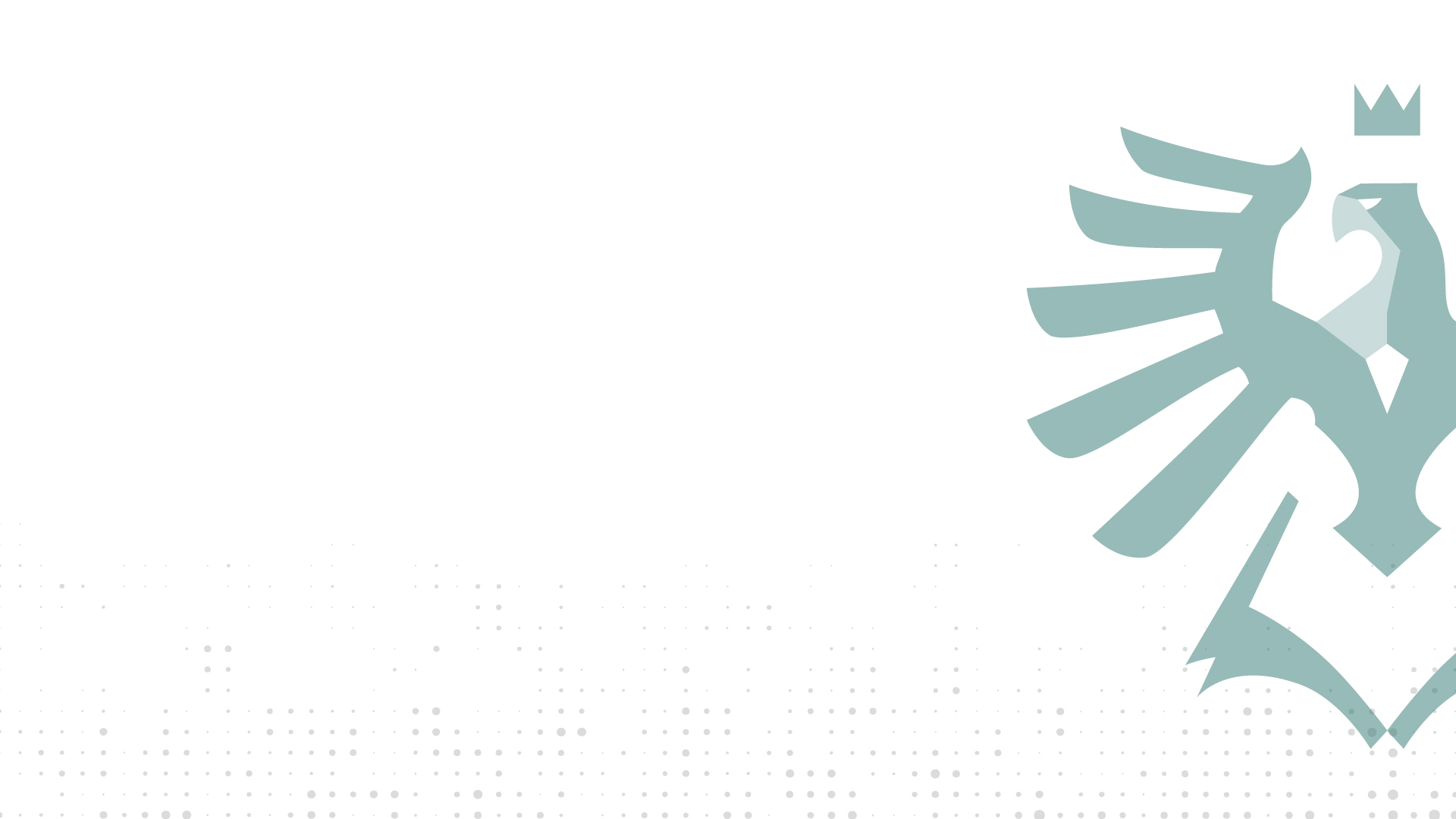 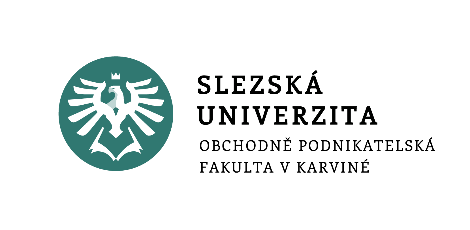 řízení lidských zdrojů
Strategie a politika odměňování, proces hodnocení a nové trendy
přednáška 8
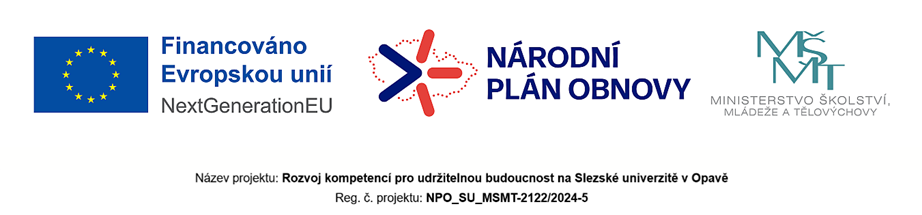 Ing. Helena Marková, Ph.D.
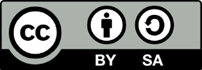 www.slu.cz/opf/cz
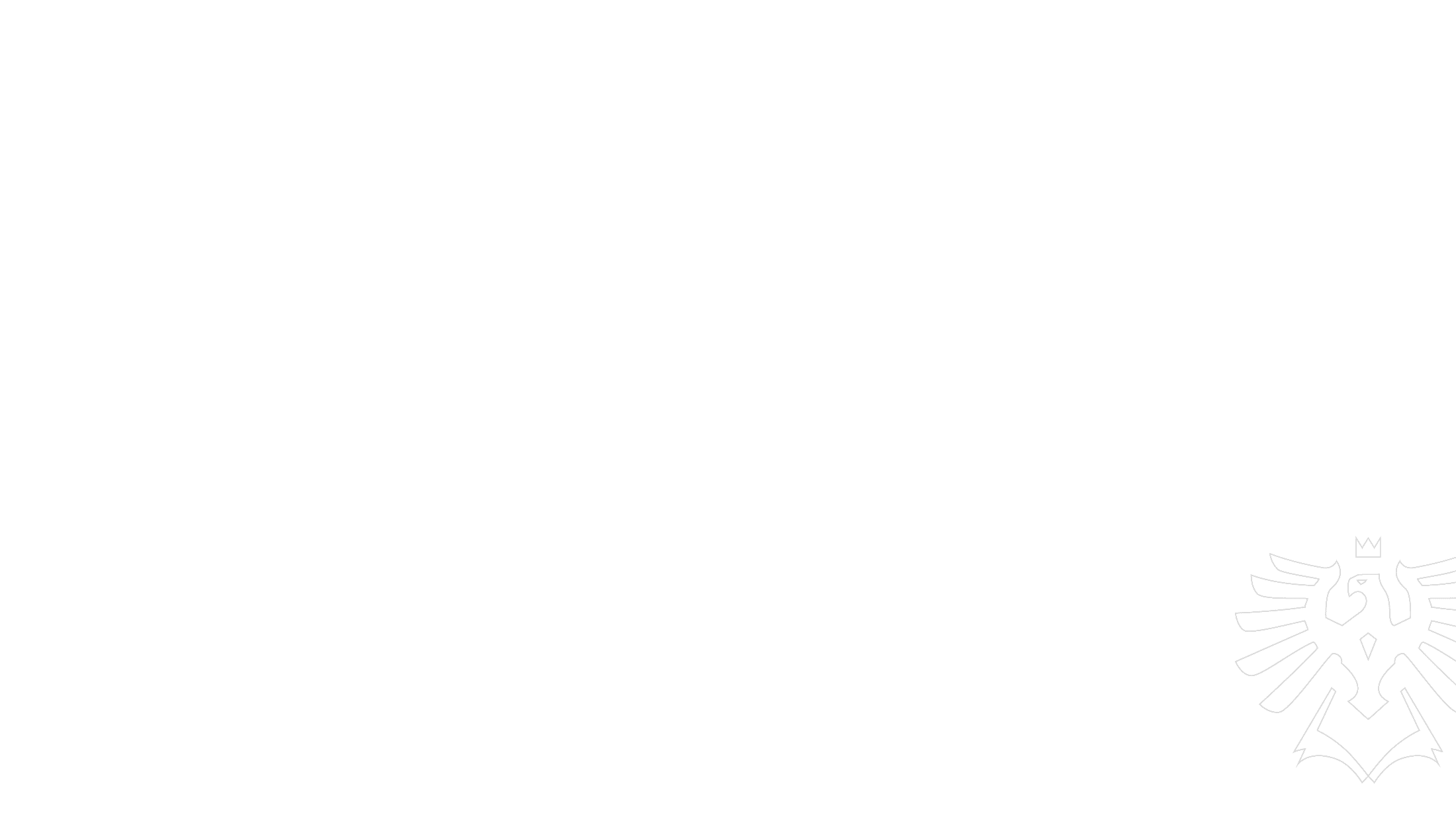 obsah přednášky
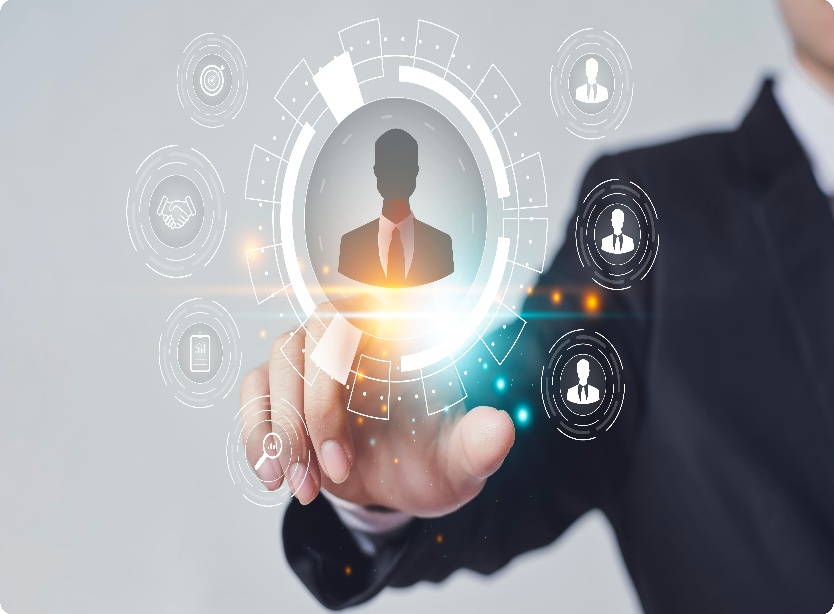 Strategie a politika odměňování
Metody hodnocení pracovníků
Proces hodnocení a sdělování výsledků
Nové trendy v odměňování
Vztah firemní kultury k odměňování

cíl přednášky: jak navrhnout motivační strategie, co by měly obsahovat, možnosti zaměření na podporu udržitelnosti, způsoby měření efektivity metod odměňování a hodnocení pracovníků.
Slezská univerzita
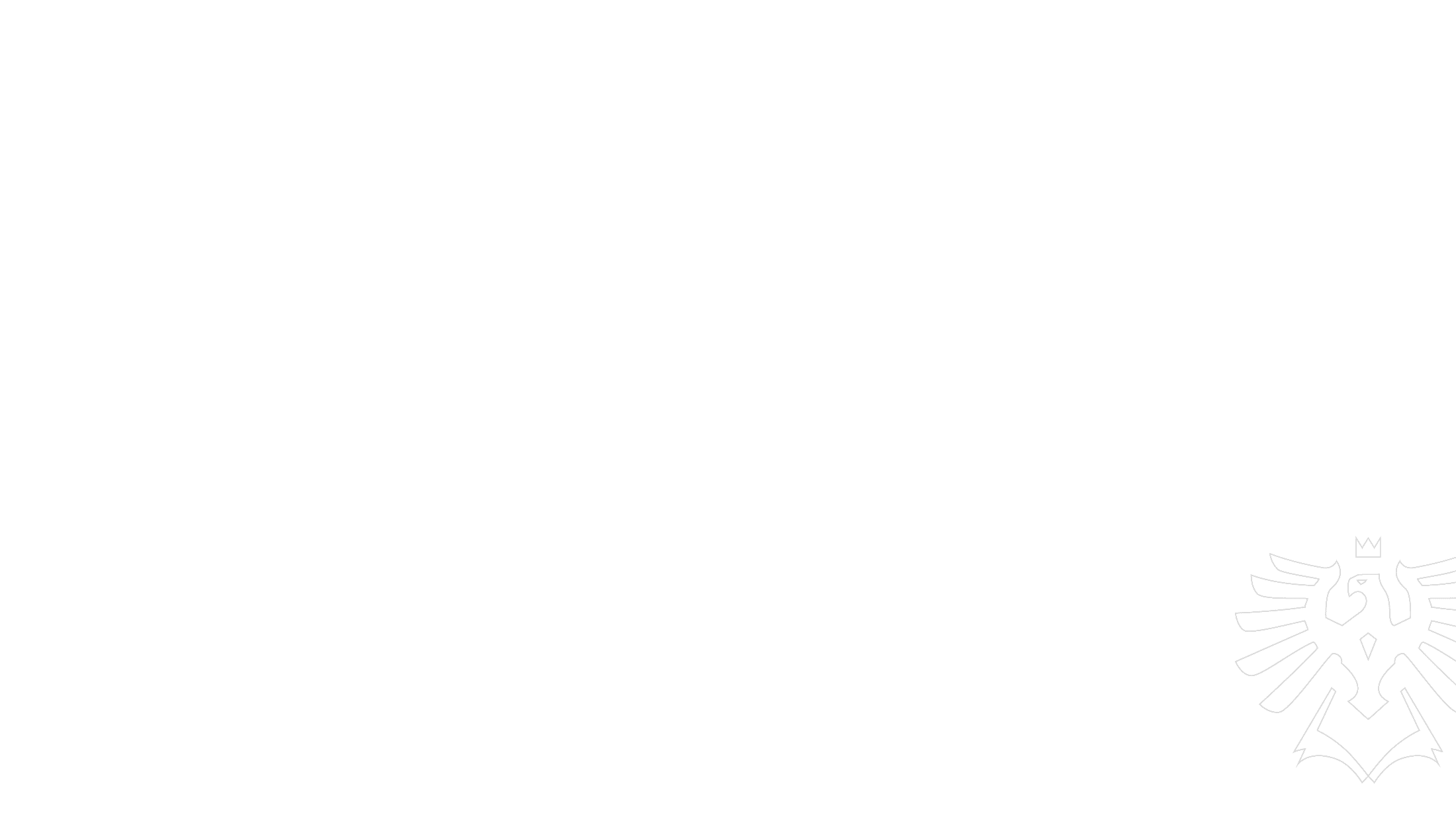 strategie a politika odměňování
Co je politika odměňování: definice a význam
Hlavní cíle: spravedlnost, motivace, retence
Typy odměn: finanční a nefinanční
Role HR při tvorbě odměňovací politiky
Jak odměňování přispívá k udržitelnosti firmy
Propojení odměňování s výkonem a cíli organizace
Transparentnost a komunikace odměňovací politiky
Slezská univerzita
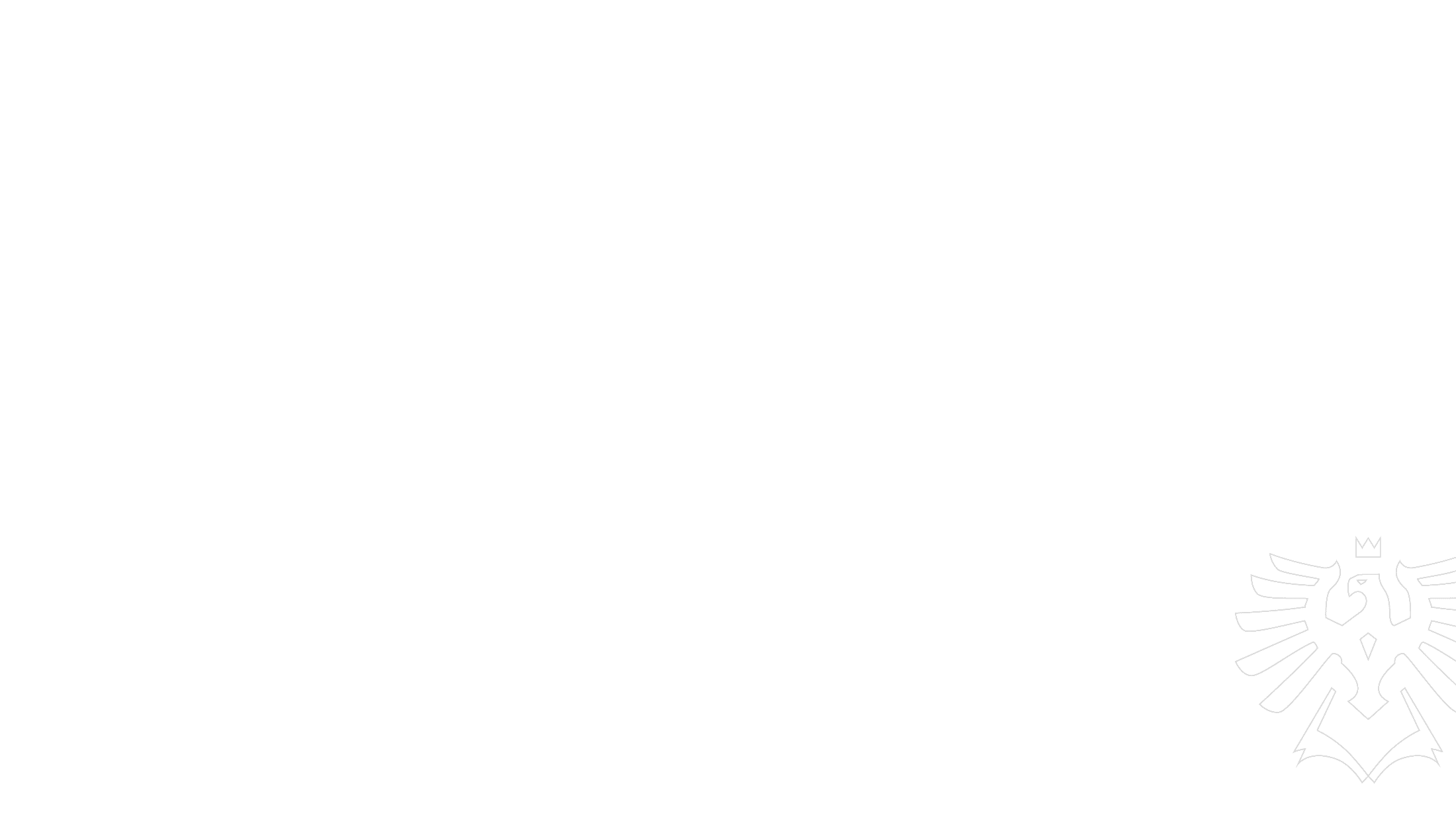 Metody hodnocení pracovníků
Hodnocení výkonu: význam a cíle
Subjektivní vs. objektivní metody hodnocení
360° zpětná vazba jako nástroj hodnocení
Kompetenční modely pro hodnocení zaměstnanců
Samohodnocení a jeho přínosy
Výběr vhodných metod podle pracovních pozic
Spojení hodnocení s odměňováním
Slezská univerzita
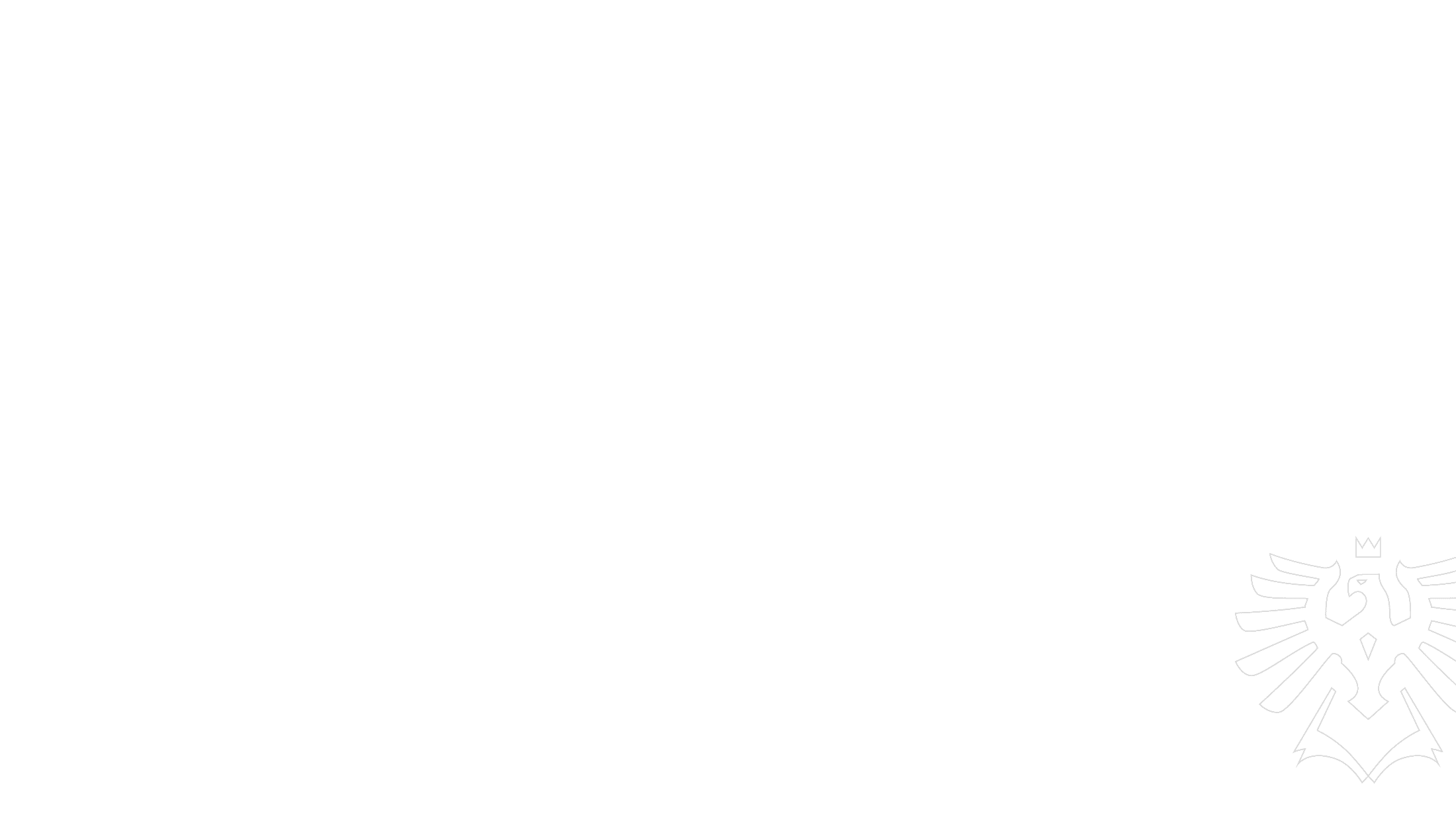 Proces hodnocení pracovníků
Krok 1: Stanovení hodnotících kritérií
Krok 2: Sběr dat o výkonu zaměstnanců
Krok 3: Vyhodnocení a analýza výsledků
Krok 4: Diskuze s hodnocenými pracovníky
Krok 5: Plánování následných kroků (rozvoj, odměny)
Pravidelnost a frekvence hodnocení
Využití hodnocení pro strategické rozhodování
Slezská univerzita
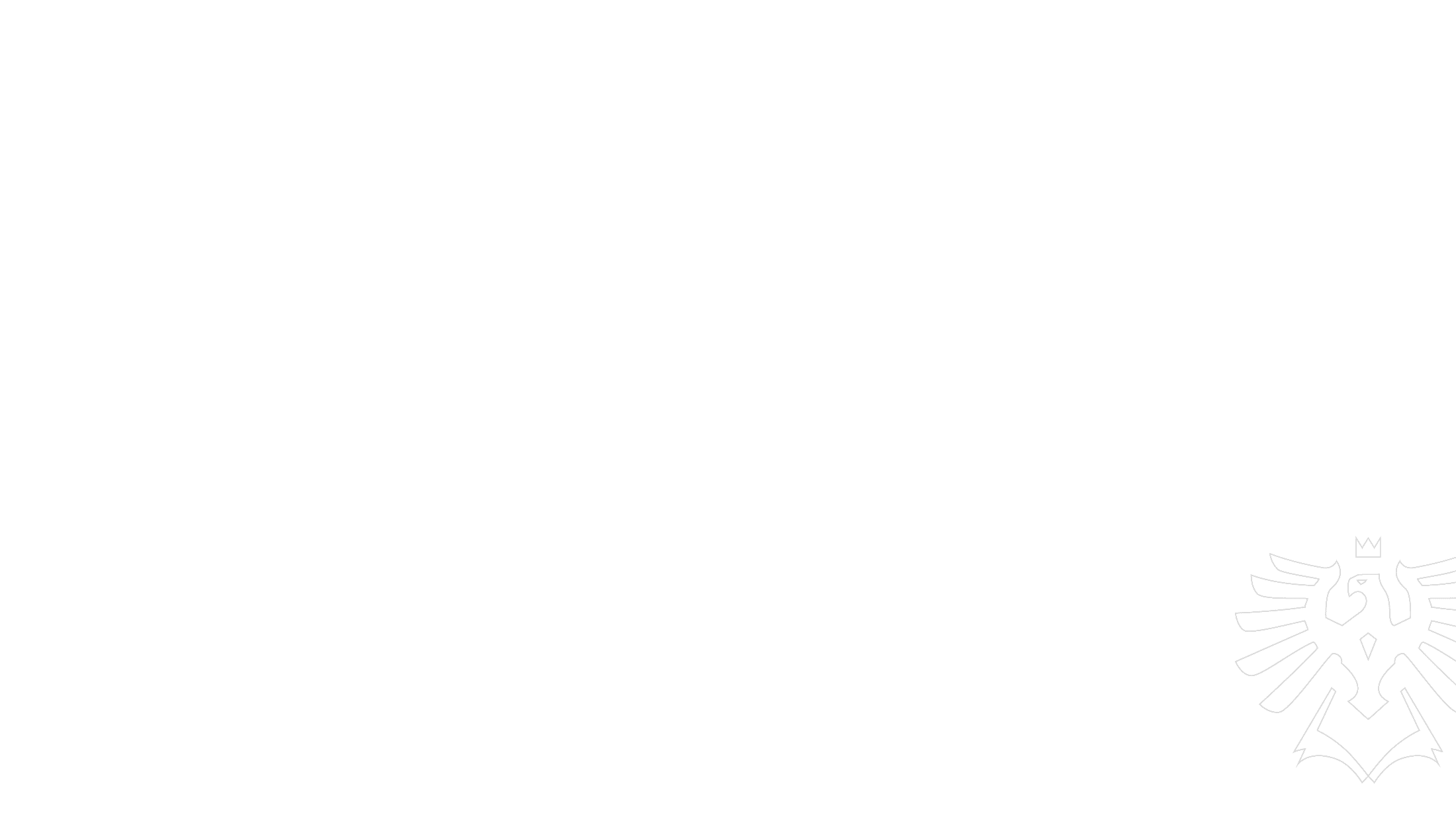 Formy sdělování výsledků hodnocení
Individuální pohovory mezi zaměstnancem a nadřízeným
Týmové diskuze o výsledcích hodnocení
Digitální platformy pro sdělování zpětné vazby
Přizpůsobení formy sdělování firemní kultuře
Klíčová role konstruktivní zpětné vazby
Zohlednění citlivosti při sdělování kritiky
Propojení výsledků hodnocení s kariérními plány
Slezská univerzita
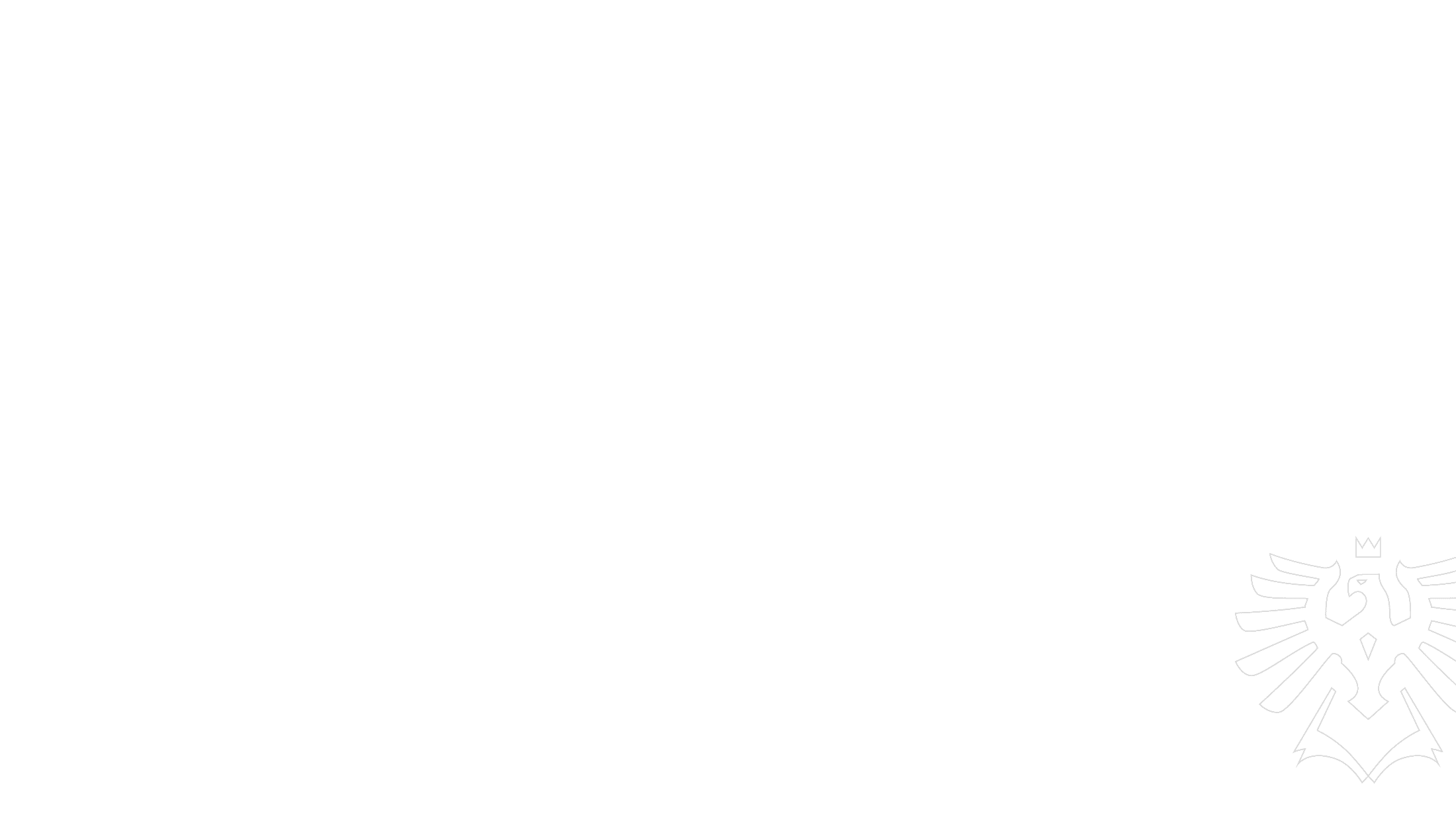 nové trendy v odměňování
Personalizované odměňovací balíčky
Flexibilní benefity přizpůsobené zaměstnancům
Gamifikace v odměňování
ESG faktory a jejich vliv na strukturu odměn
Odměny spojené s cíli udržitelného podnikání
Využití technologií při správě odměn
Nárůst nefinančních benefitů (wellbeing programy, vzdělávání)
Slezská univerzita
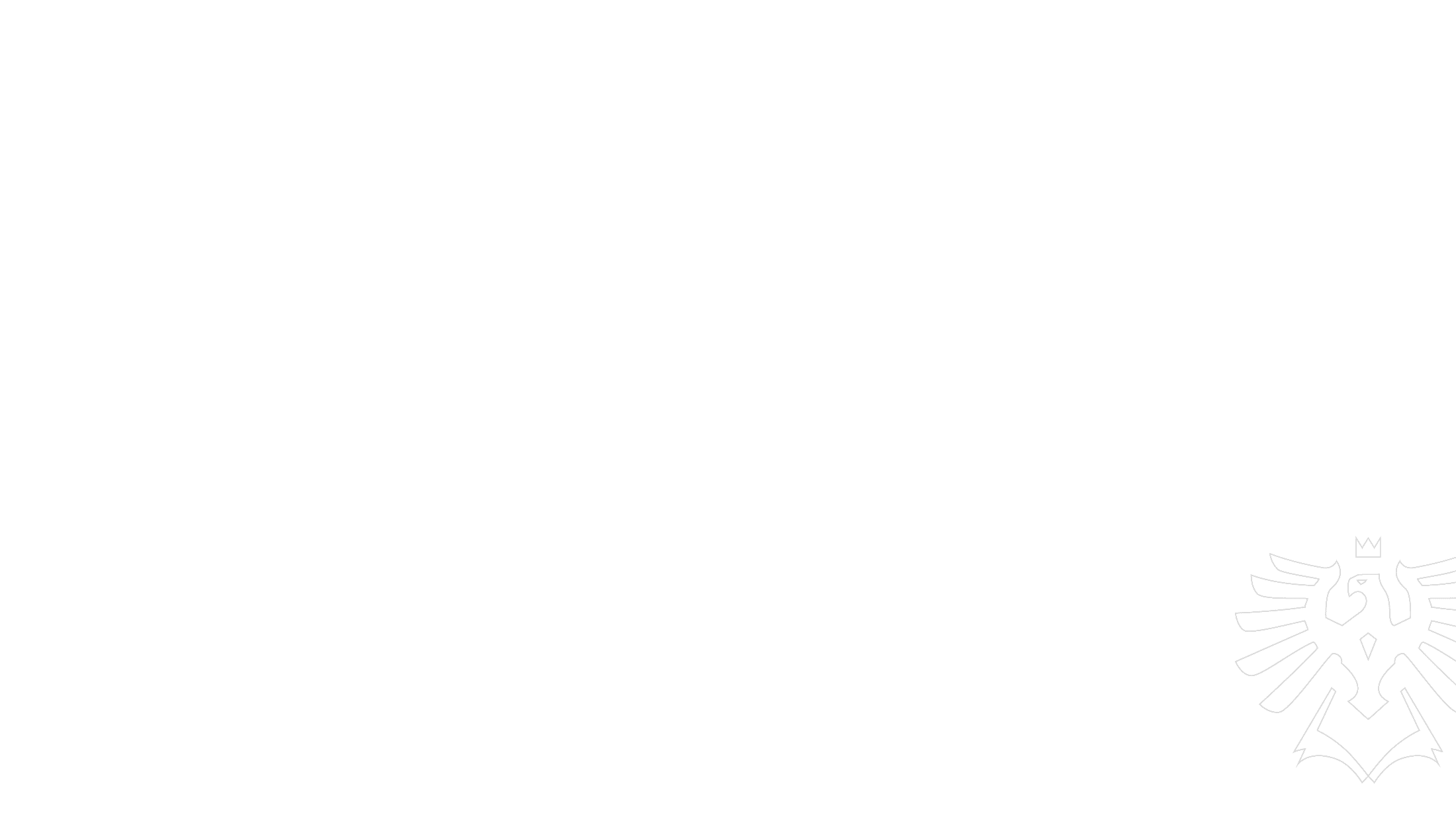 vztah firemní kultury k hodnocení a odměňování
Jak firemní kultura ovlivňuje proces hodnocení
    Propojení hodnot firmy s kritérii hodnocení
    Role vedení při budování kultury zpětné vazby
    Transparentnost v odměňování jako součást kultury
    Význam ocenění zaměstnanců v rozvoji kultury
    Příklady pozitivního vlivu firemní kultury na motivaci
    Podpora týmové spolupráce skrze kulturu hodnocení
Slezská univerzita
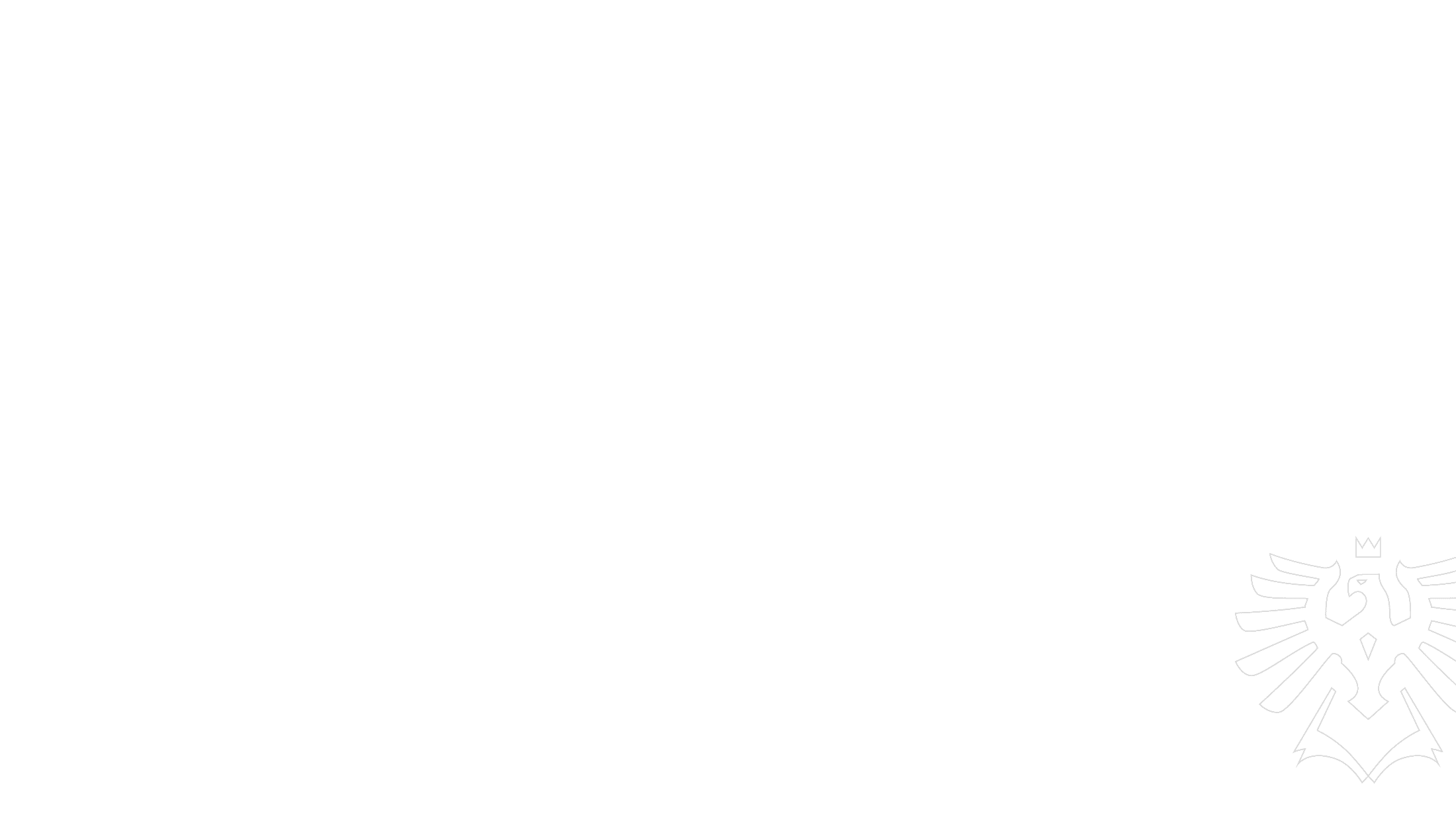 Diverzita na pracovišti
Definice diverzity: gender, věk, kultura, zdravotní postižení
Přínosy diverzity: kreativita, inovace, lepší rozhodování
Význam rovného zacházení pro firemní kulturu
Programy na podporu rodičů (flexibilní doba, péče o děti)
Podpora starších zaměstnanců: mentoring, částečné úvazky
Iniciativy na podporu žen ve vedoucích pozicích
Význam inkluzivního pracovního prostředí
Slezská univerzita
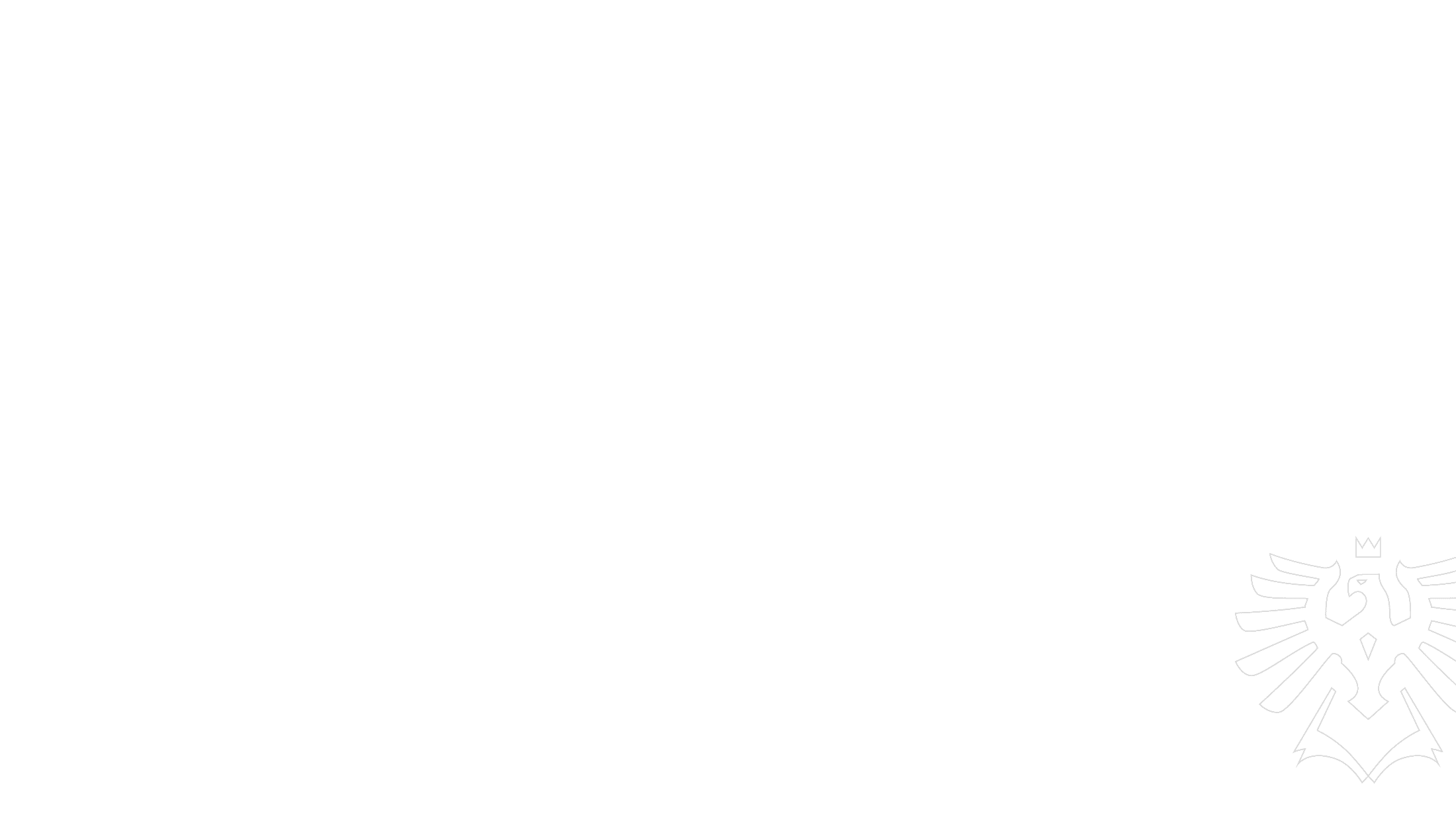 Příklady dobré a špatné praxe
Dobrá praxe: Zapojení zaměstnanců do procesu hodnocení
Špatná praxe: Nedostatečné propojení hodnocení s odměnami
Špatná praxe: Nepřehledná a nespravedlivá struktura odměn
Slezská univerzita
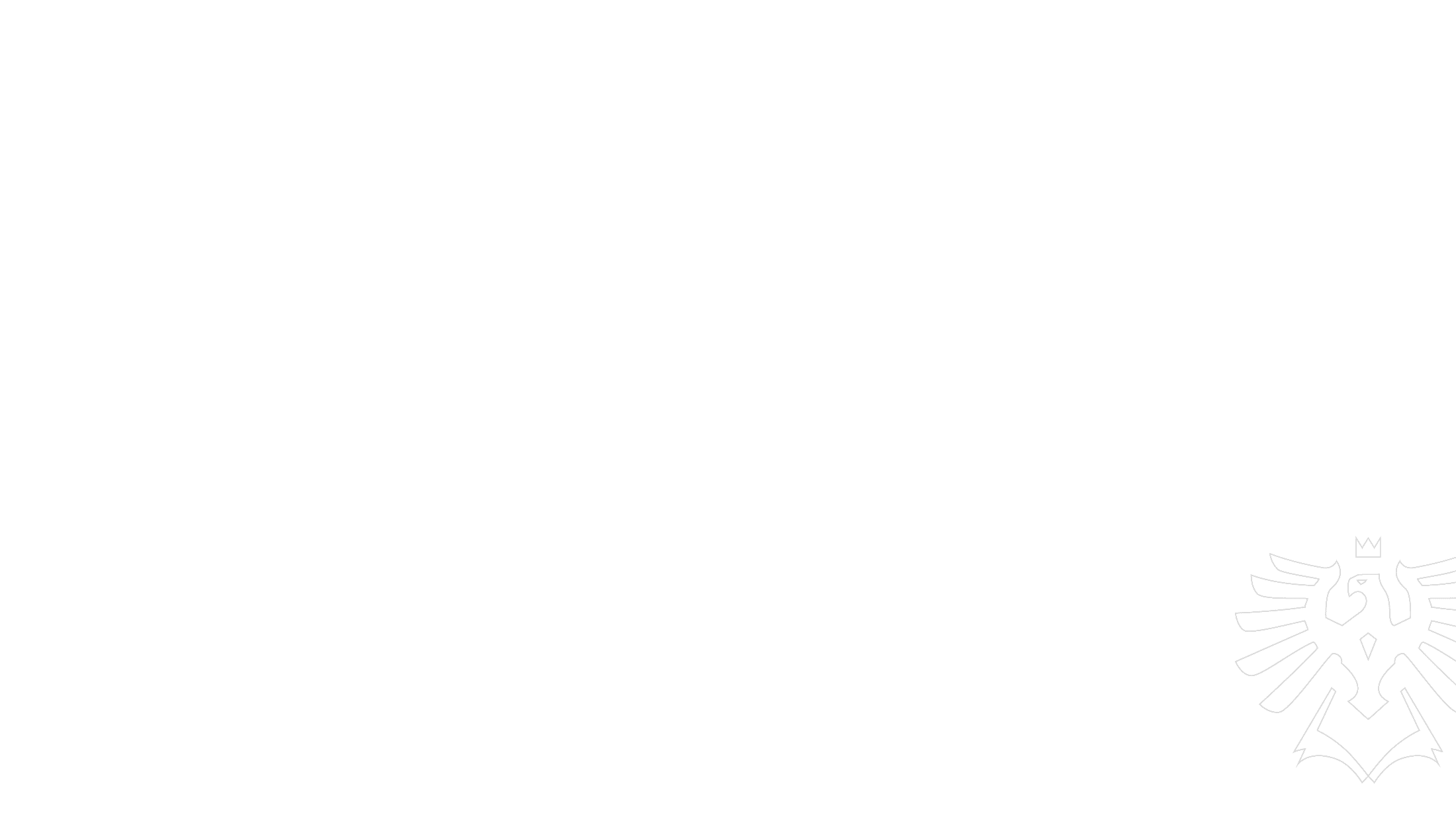 shrnutí přednášky
Strategie odměňování jako klíč k motivaci zaměstnanců
Proces hodnocení a jeho využití pro odměňování
Nové trendy podporující angažovanost a udržitelnost
Slezská univerzita
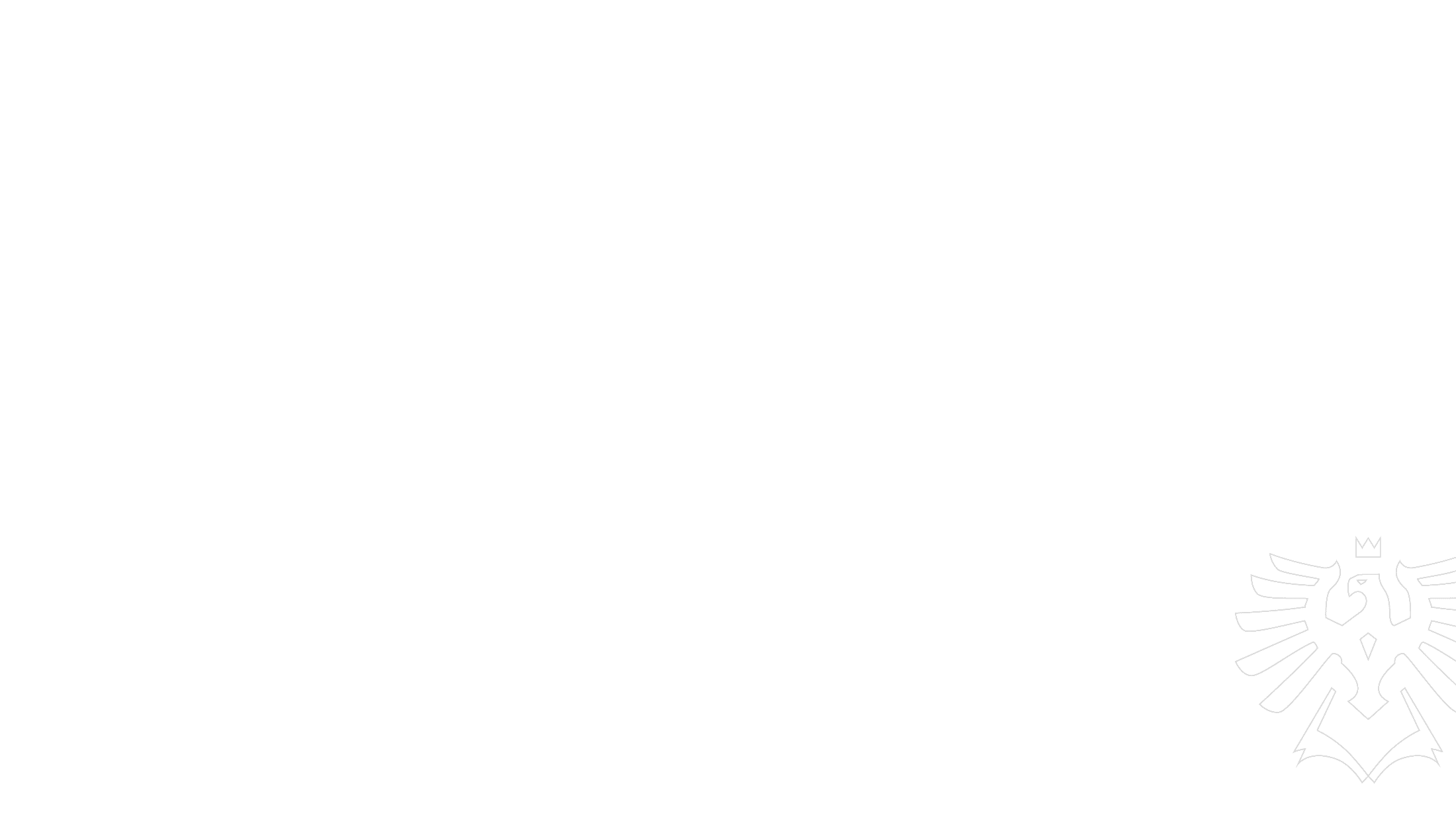 diskuze a otázky
Jaký typ odměňování považujete za nejvíce motivační?
Jaké metody hodnocení jsou podle vás nejefektivnější?
Jak může firemní kultura podpořit transparentnost v odměňování?
Slezská univerzita
Doporučená literatura
ARMSTRONG, M., 2020. Armstrong's Handbook of Human Resource Management Practice. London: Kogan Page Ltd. ISBN 9780749498276.
ARMSTRONG M. a S. TAYLOR, 2015. Řízení lidských zdrojů. Praha:  Grada. ISBN 978-80-247-5258-7.
CRAWSHAW, J., BUDHWAR, P. a DAVIS, A., 2020. Human Resource Management. 3rd edition. SAGE Publications Ltd., London. ISBN 978-1-5264 9900-4.
DESSLER, G. Human Resource Management. 2024. London: Pearson Education Limited. 17th edition. ISBN-978-1-292-44987-6.
DICKMANN, M., BREWSTER, C. a SPARROW, P., 2016. International Human Resource Management. Contemporary Human Resource   Issues in Europe. 2016. New York: Routledge. 3rd edition. ISBN 978-1-138-77603-6.
HORVÁTH, P., BLÁHA, J. a ČOPÍKOVÁ, A. 2016. Řízení lidských zdrojů. Nové trendy. Praha: Management Press, ISBN 978-807261-430-1.
URBANCOVÁ, H. a VRABCOVÁ, P. 2023. Strategický management lidských zdrojů: moderní trendy v HR. Praha: Grada. ISBN 978-80-271-683-9.
Distanční studijní opora Řízení lidských zdrojů.
Internetové zdroje – specializované weby zaměřené na personální práci, odborná diskuzní fóra, vzhledem ke značnému množství změn i zprávy z denního tisku.
Slezská univerzita
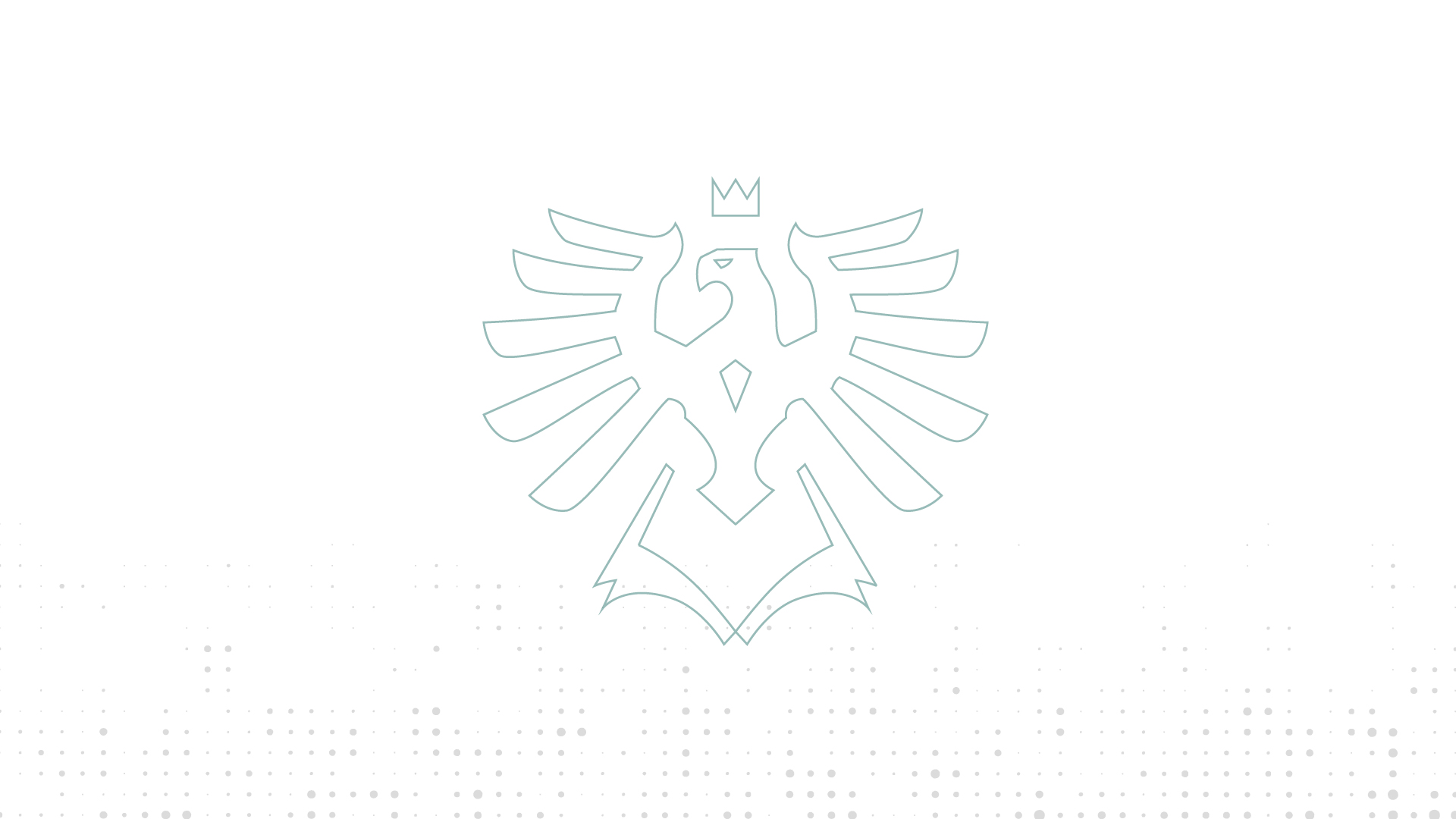 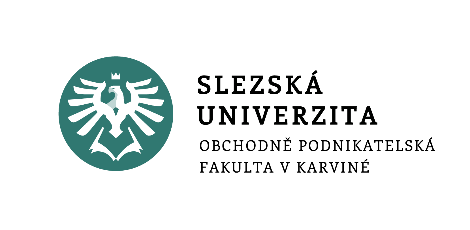 Děkujemeza pozornost
www.slu.cz/opf/cz